Qualified Teacher Learning and Skills (QTLS) Status
Date
Education and Training Foundation (ETF)
The ETF has a strong relationship with the Department for Education, which recognises the ETF’s unique expertise and funds many of the programmes they deliver.

We support teachers and leaders across the Further Education and Training sector to help them achieve their professional development goals for the benefit of learners and employers across England. In doing so, we help to transform the lives of individuals and communities across the country, unleashing potential and benefitting the economy.
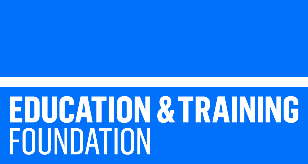 SOCIETY FOR EDUCATION AND TRAINING
2
The Society for Education and Training (SET)
SET is the only membership body dedicated to professionals working across further education, vocational teaching and training.

As part of the Education and Training Foundation (ETF), we campaign to raise the status of your profession, champion the quality of teaching and training across further education, vocational teaching and training and provide you with access to the best teaching and training tools, research and expert views there are.
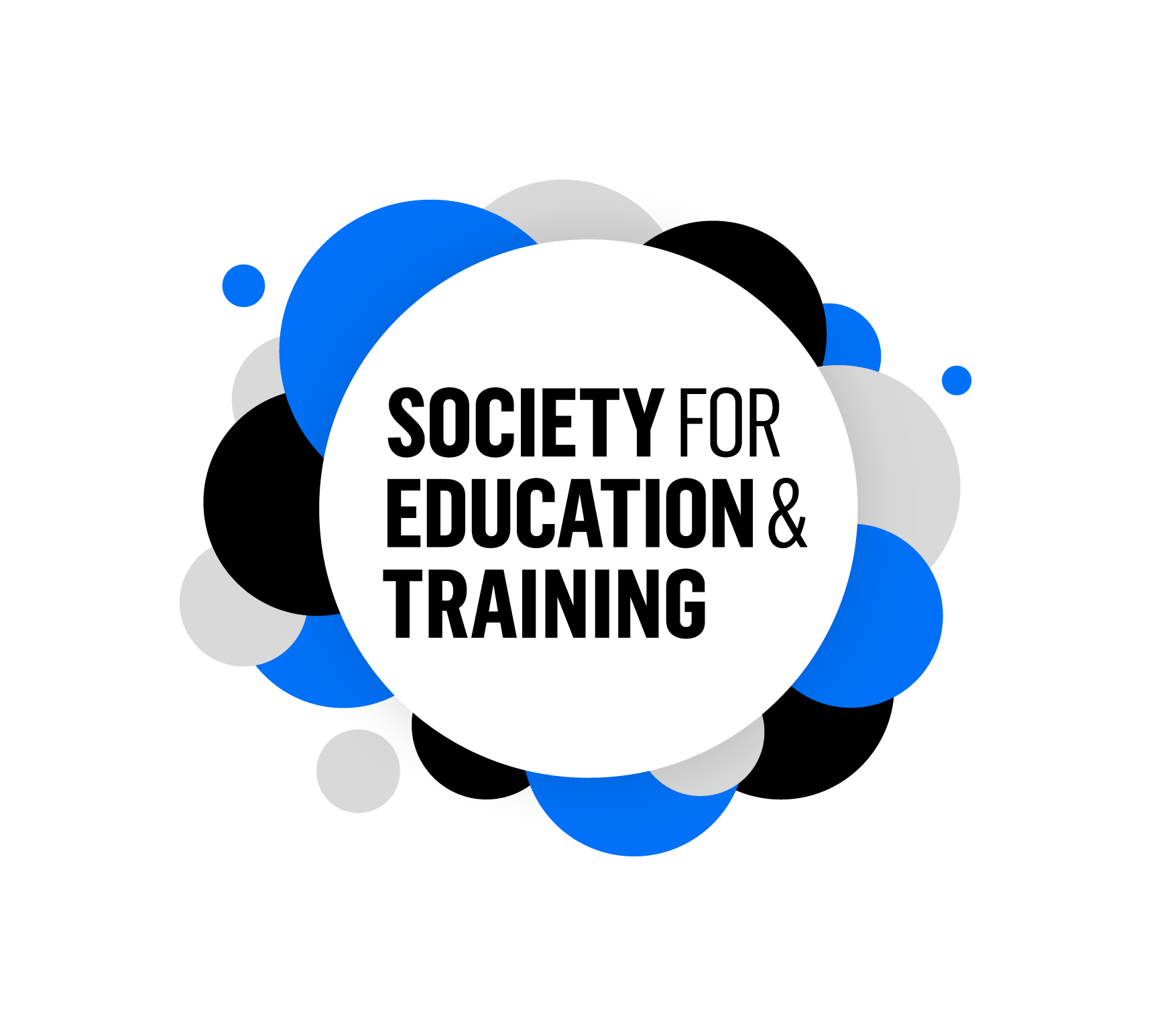 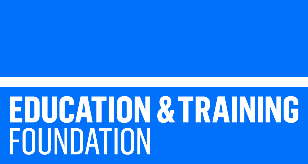 SOCIETY FOR EDUCATION AND TRAINING
3
Professional Status and Standards
Team
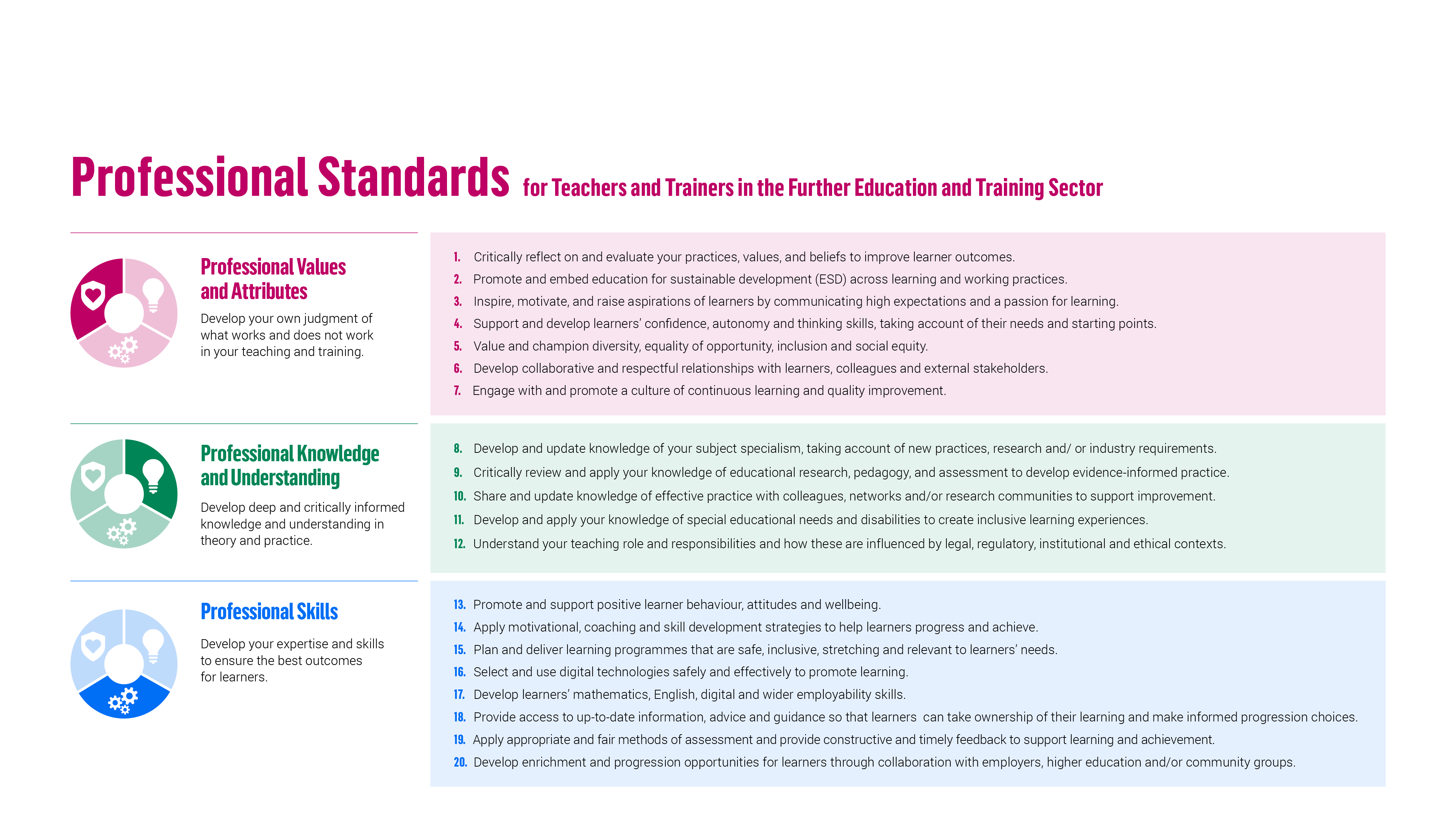 2022 Professional Standards
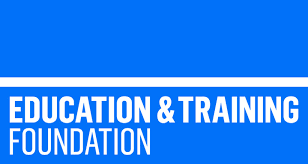 SOCIETY FOR EDUCATION AND TRAINING
5
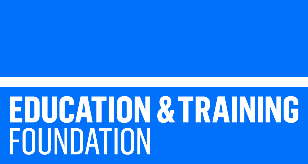 Teacher Career StagesUsing the Professional Standards
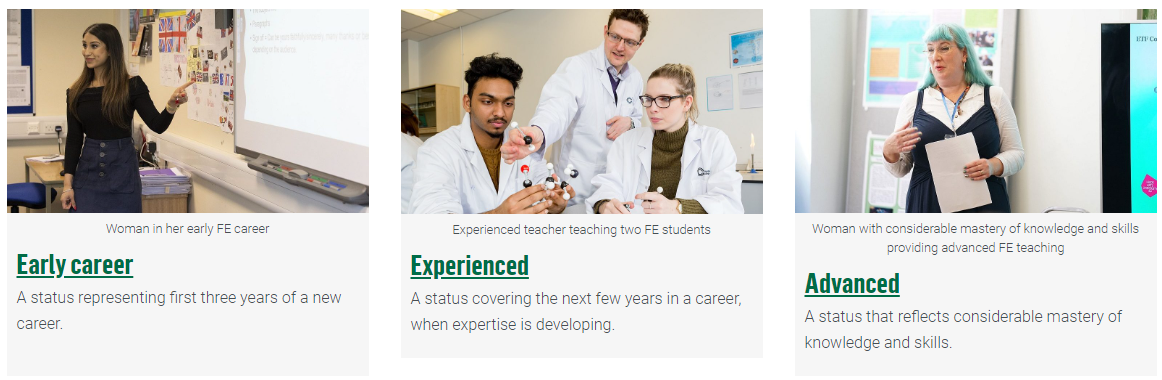 Education & Training Foundation
[Speaker Notes: AD]
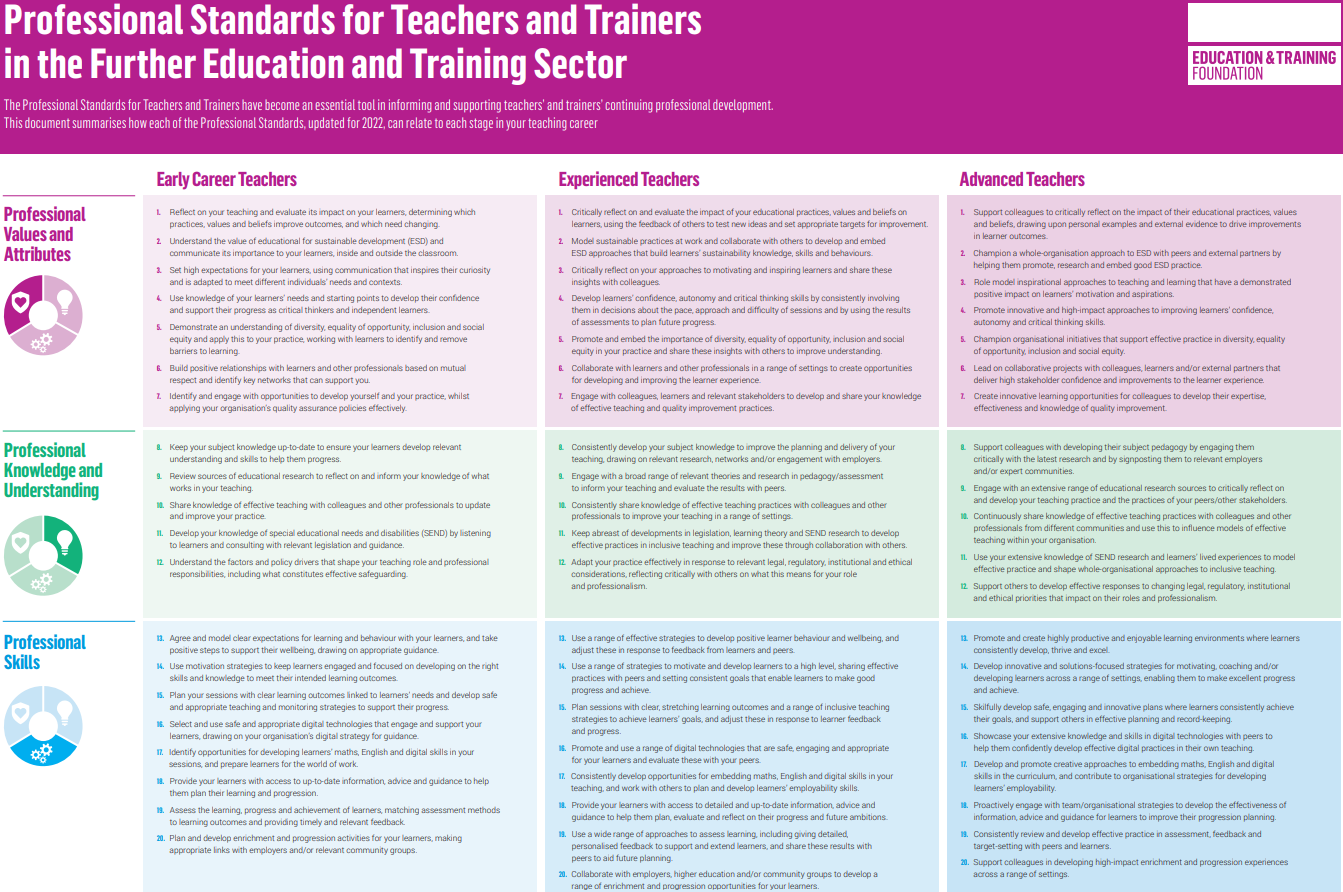 Teacher Career Stages
[Speaker Notes: AD]
Professional Standards Self-Assessment 2022
Reflect on your teaching practice against the 20 professional standards

The standards provide a common framework for tracking development and this resource enables you to score yourself against each of the 20 standards and add comments. At the end, you can print a summary that includes charts that display your self-assessed skills.
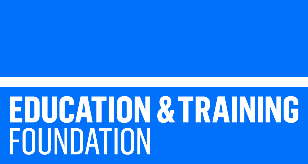 SET administers both QTLS and ATS on behalf of the Education and Training Foundation
Professional Standards Self-Assessment
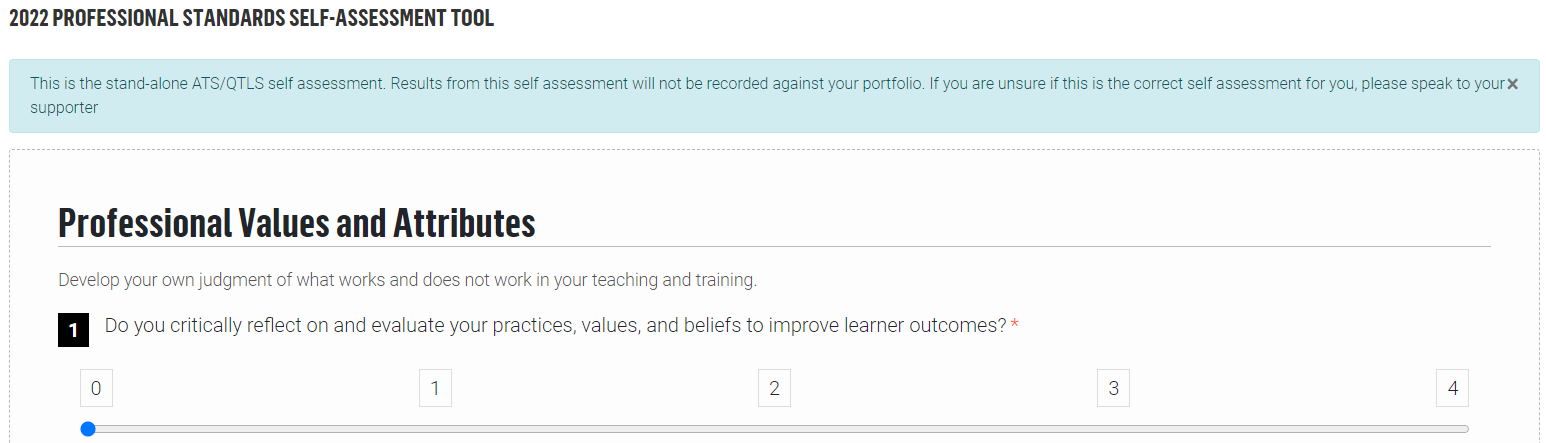 Reflect on your teaching practice against the 20 professional standards
The standards provide a common framework for tracking development and this resource enables you to score yourself against each of the 20 standards and add comments. At the end, you can print a summary that includes charts that display your self-assessed skills
https://portfolio.et-foundation.co.uk/selfassessment2022
Professional Career Journey for teachers
Initial Teacher training
Advanced Teacher
Professional Development
Further Education
Working towards
Diploma (DET)
5 years since ITE
QTLS
PGCE/Cert Ed
ATS
LST Apprenticeship
Chartered Teacher
12 months
4 years since ITE
Schools
3 years since ITE
Working towards
CTeach
NQT/ECT
PGCE/Cert Ed
QTS awarded
24 months
3 years since ITE
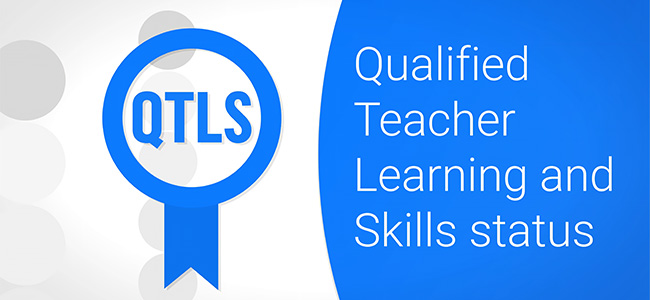 SOCIETY FOR EDUCATION AND TRAINING
11
The journey to QTLS
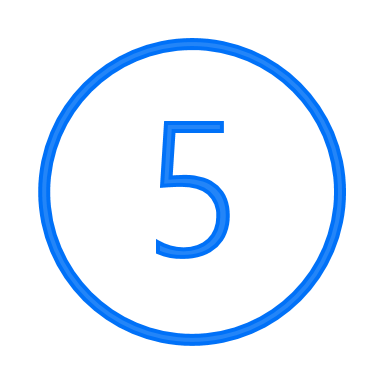 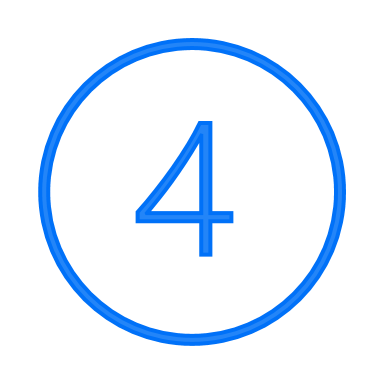 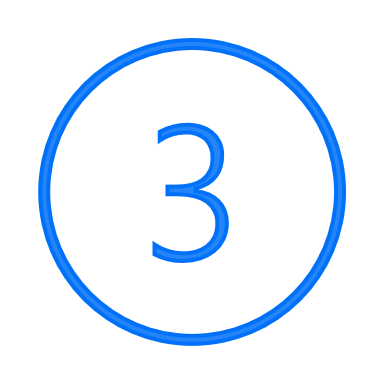 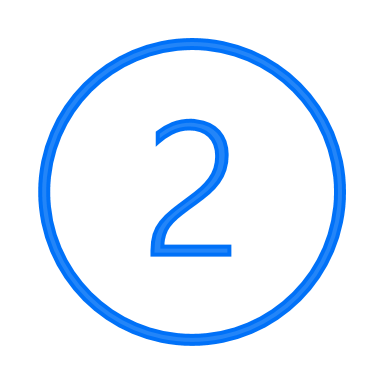 Application
QTLS
Registration
SET membership
Professional Formation
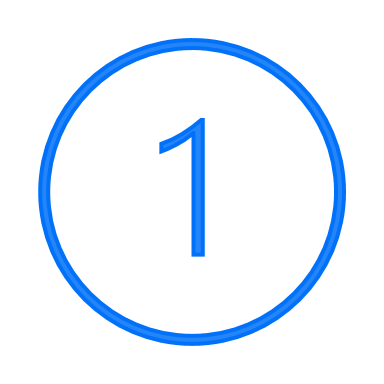 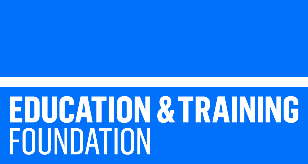 12
SOCIETY FOR EDUCATION AND TRAINING
QTLS Figures
26,000+
have achieved QTLS since 2008
700+
1,100+
started QTLS in Oct22
started QTLS in Jan23
SOCIETY FOR EDUCATION AND TRAINING
13
Key Questions
01
02
03
04
05
06
07
What is professional formation and why apply?What are the stages, timescales and eligibility?What evidence should be collected?
How SET can support applicants?How are portfolios reviewed?What makes a good application?What are the steps for applying?
SOCIETY FOR EDUCATION AND TRAINING
14
01
What is professional formation and why apply?
Qualified Teacher Learning and Skills (QTLS)
QTLS status is the badge of professionalism for teachers and trainers in the Further Education and Training sector

QTLS is a nationally recognised status that you can gain after achievement of your initial teacher education qualification by completing a professional formation process, where you demonstrate development of your skills and knowledge through your teaching practice.
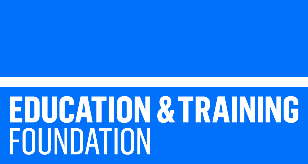 SOCIETY FOR EDUCATION AND TRAINING
16
Impact – QTLS Oct-22 Cohort
98.6%
What do members who have completed QTLS say?
Impact on learner outcomes
98.6%
90%
Impact on own practice
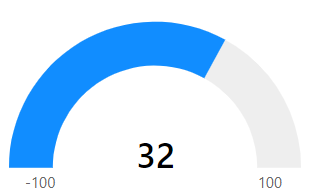 Impact on the organisation
NPS
17
SOCIETY FOR EDUCATION AND TRAINING
[Speaker Notes: QTLS Oct-22 participant experience report - 98.6% felt that the process has significant or some impact on their learners, 90% reported significant impact on their organisations, and 98.6% reported significant impact on their own practice.]
Benefits
Recognition of your status as a professional teacher or trainer 
Shows your commitment, skills and knowledge to employers 
Valuable CPD 
You can develop your digital skills and work collaboratively with colleagues
Use of MSET QTLS designation 
A natural progression route towards ATS
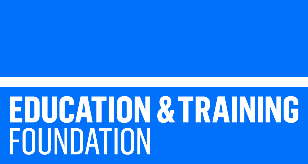 SET administers both QTLS and ATS on behalf of the Education and Training Foundation
Teach in schools?
QTLS has legal parity with QTS

1 April 2012 the Department for Education (DfE) changed the law to add QTLS status to the list of qualifications and statuses equivalent to QTS. This change followed a recommendation from the 2011 Review of Vocational Education.

"Since 1 April 2014, further education teachers who have been awarded QTLS by the Society for Education and Training and are members, are recognised as qualified teachers in schools."
SOCIETY FOR EDUCATION AND TRAINING
19
02
What are the stages, timescales and eligibility?
Timescale – One programme - 2 stages
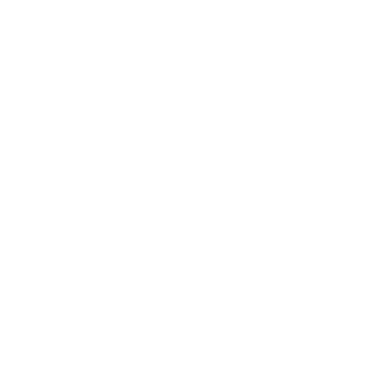 SOCIETY FOR EDUCATION AND TRAINING
21
QTLS Eligibility
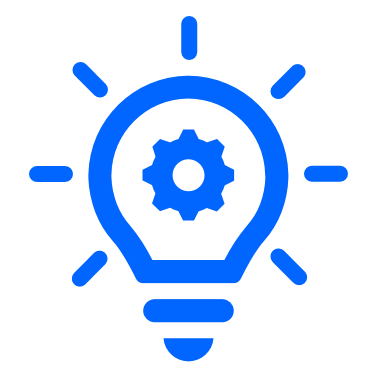 Important

You must have received all your certificates prior to applying for professional formation
22
SOCIETY FOR EDUCATION AND TRAINING
[Speaker Notes: If you teach several subjects, all less that 5 hours per week, you need to upload at least one Level 3 subject qualification for one of the subjects you teach.]
03
What evidence should be collected?
Key Activities - Application
The Application Portfolio has the following sections: 
About you 
Qualifications
Roles and responsibilities
Endorsement
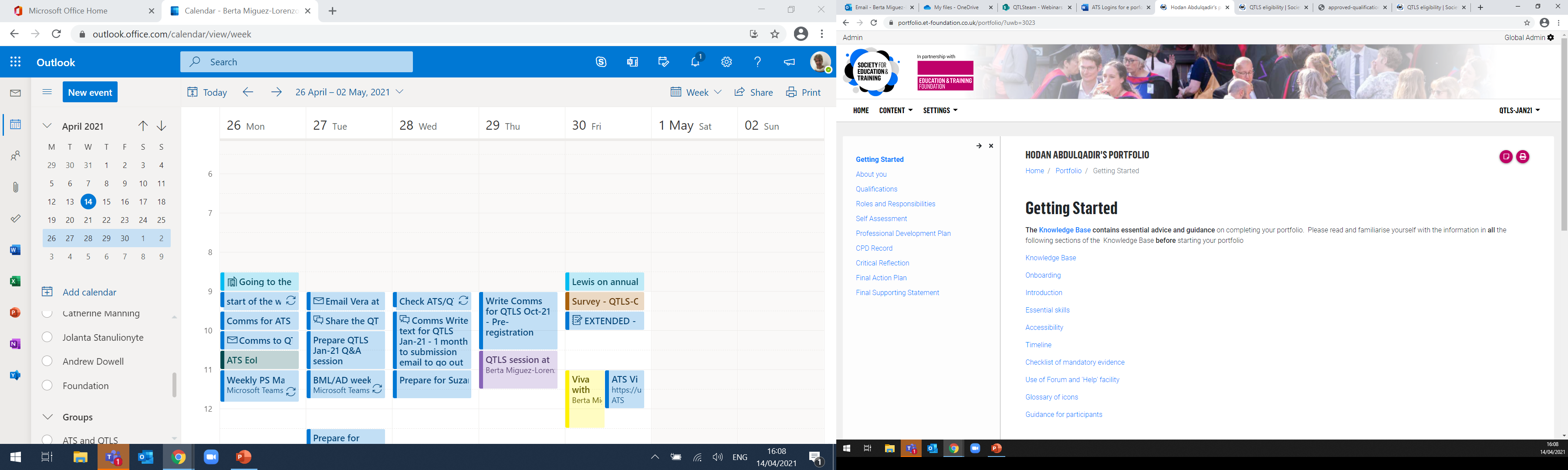 24
SOCIETY FOR EDUCATION AND TRAINING
Key Activities – Professional Formation
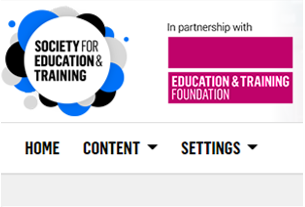 The Professional Formation Portfolio has the following sections: 
Self-assessment against the 2022 professional standards 
Professional development plan
Continuing professional development record (CPD Record)
Critical reflection on impact with supporting evidence
Self-Assessment and Final Action Plan 
Final supporting statement
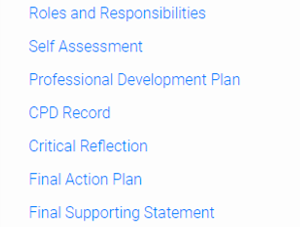 5. Final action plan
1. Self-assessment
4. Critical reflection
2. Professional development plan
3. CPD record
25
SOCIETY FOR EDUCATION AND TRAINING
04
How SET can support participants?
Support from SET – For participants
Before application
Customer Services centre and email address for registration and application

Professional standards self assessment tool

Webinars
During Professional Formation

Customer Services centre for queries

Technical and professional status mailboxes

Help button in the portfolio

Webinars and Q&A Sessions

Regular newsletters

Facebook community
After application submission

Detailed feedback on application submission
27
SOCIETY FOR EDUCATION AND TRAINING
Support from SET – For supporters
During Professional Formation

The supporter’s details are available to SET only after you have entered them in your portfolio. 

Customer Services centre for queries

Technical and professional status mailboxes

Webinars

Regular newsletters

In addition, you supporter has access to your Professional Formation portfolio via their supporter’s dashboard.
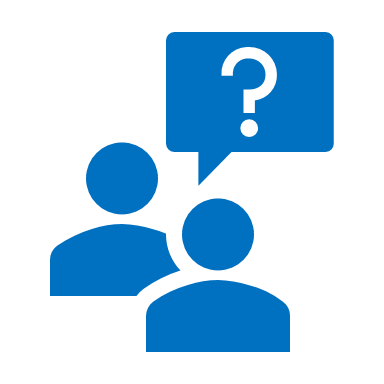 28
SOCIETY FOR EDUCATION AND TRAINING
05
How are Professional Formation portfolios reviewed?
The review and moderation process
All reviewers have been through professional formation themselves
It is an online process working directly in the portfolio
Each reviewer is allocated up to 24 portfolios
Each portfolio takes roughly an hour to review
Each moderator has 5 reviewers and there are 2 lead moderators
Tight timescales in working towards final evaluation meeting so that each review is completed within one month
Rigorous but flexible review of portfolios
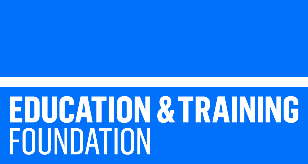 SOCIETY FOR EDUCATION AND TRAINING
30
06
What makes a good Professional Formation Portfolio?
What makes a good Professional Formation Portfolio?
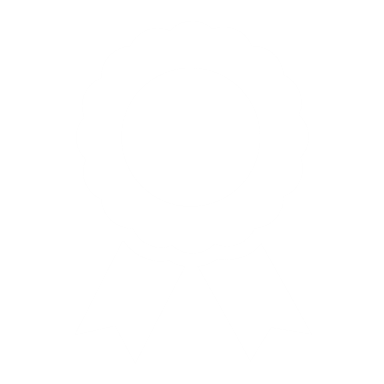 32
SOCIETY FOR EDUCATION AND TRAINING
07
What are the steps for applying?
SET…
GET
SET Membership
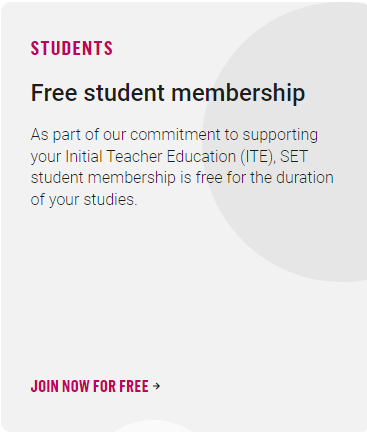 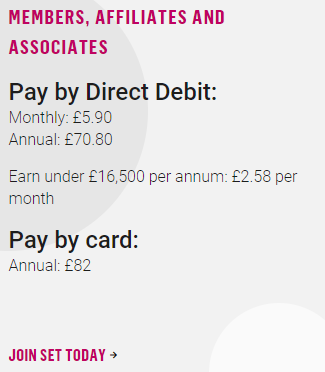 01
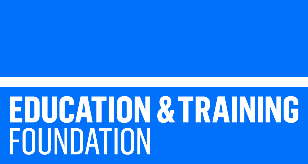 FREE Membership for the duration of teacher education studies
35
SOCIETY FOR EDUCATION AND TRAINING
[Speaker Notes: https://set.et-foundation.co.uk/membership]
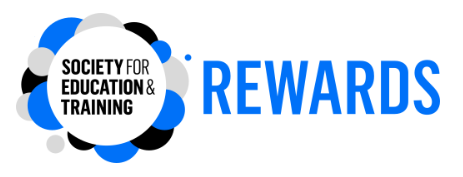 SET Membership benefits
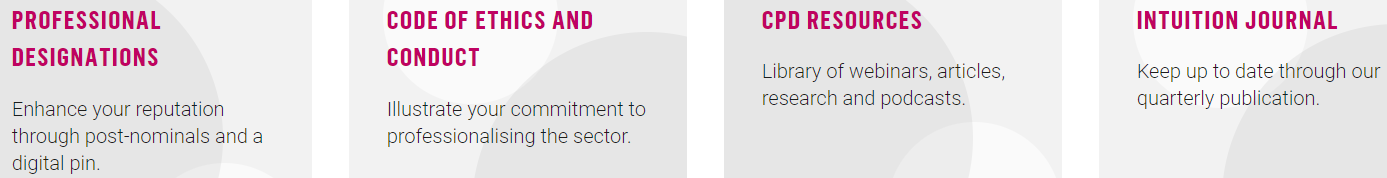 01
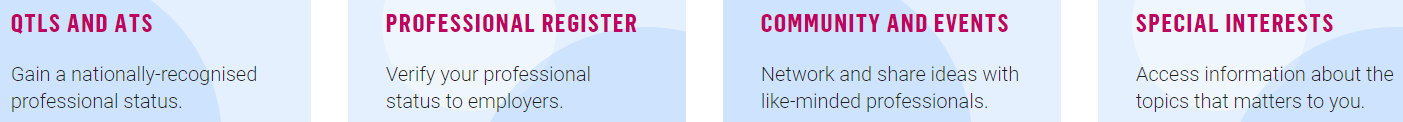 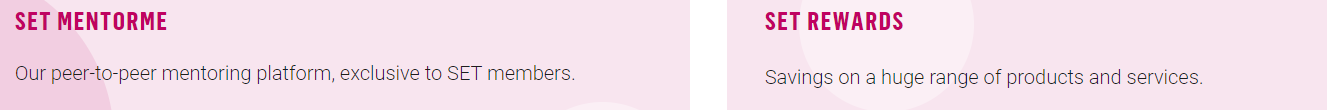 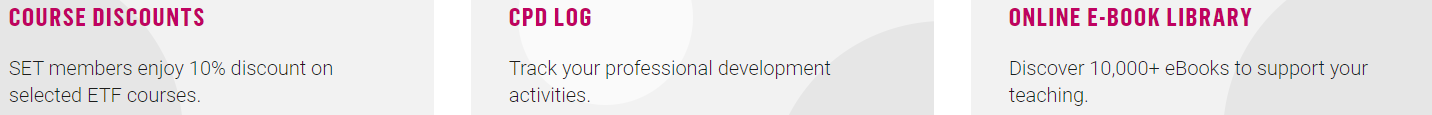 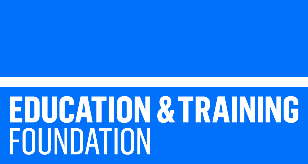 36
SOCIETY FOR EDUCATION AND TRAINING
[Speaker Notes: https://set.et-foundation.co.uk/membership]
Check your suitability to apply online
Read the eligibility criteria and check whether you in a suitable position to apply for professional formation, via the SET website:
Your Career tab 
QTLS 
Am I eligible? section
Use the suitability to apply tool: 
https://set.et-foundation.co.uk/utility-pages/complete-the-qtls-suitability-to-apply-tool
02
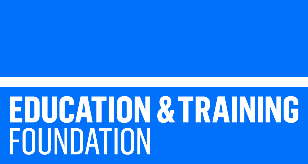 37
[Speaker Notes: https://set.et-foundation.co.uk/your-career/qtls/qtls-eligibility-guidance]
Register for QTLS
£50
Application
£475
Programme
Once the Registration window opens, register to apply for Professional Formation, leading to QTLS.
Please visit the QTLS website for updates on the next registration window.
Pay £50 to apply (non-refundable)
Pay £475 in full by credit/debit card or by one direct debit payment
OR Pay £100 as a deposit by credit/debit card + 3 x monthly payments of £125.
03
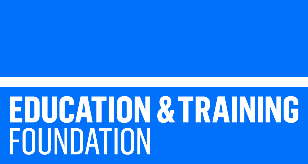 SOCIETY FOR EDUCATION AND TRAINING
38
Upon completion of QTLS
SOCIETY FOR EDUCATION AND TRAINING
39
Qualified Teacher Learning and Skills (QTLS)
£50
Registration
£475
Programme
An early career status gained after achievement of an initial teacher education qualification.





2
40
SOCIETY FOR EDUCATION AND TRAINING
If you haven’t already – join SET now!
Your journey starts here…
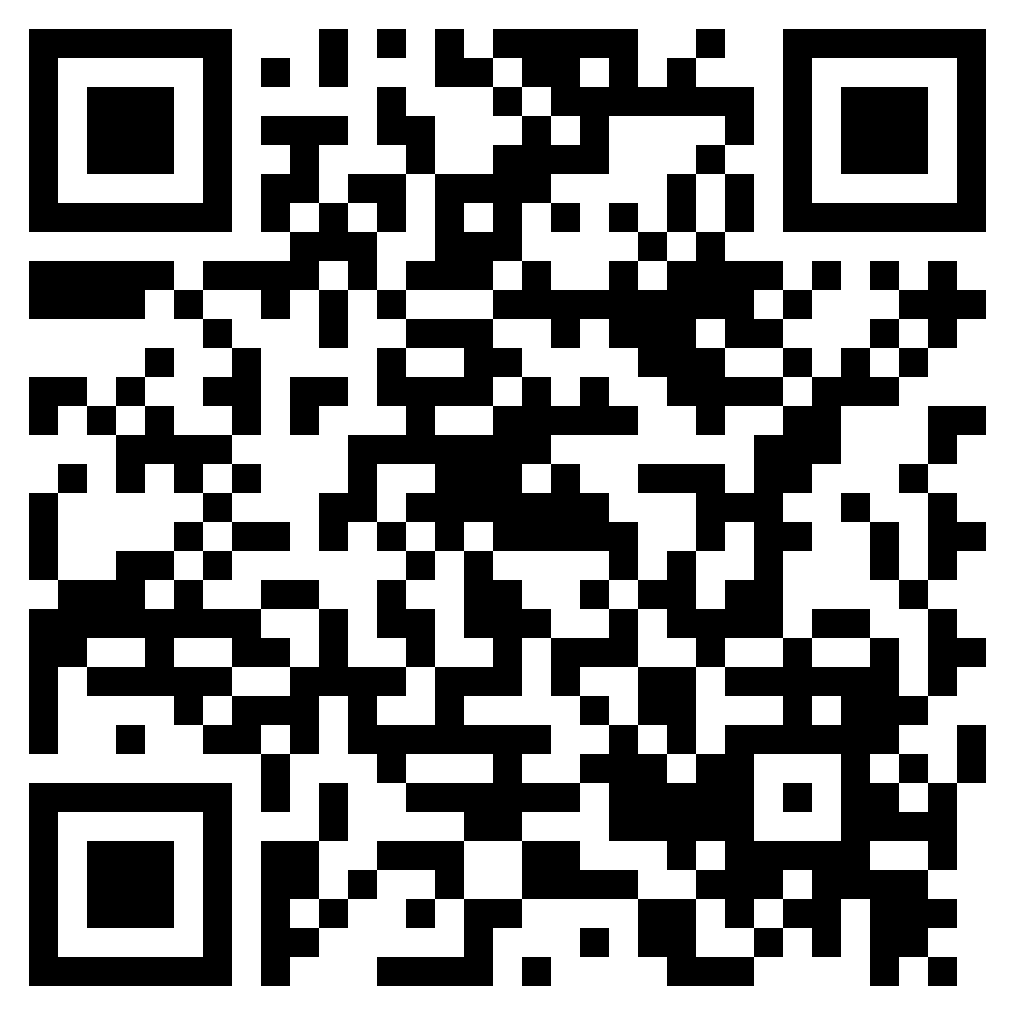 [Speaker Notes: https://set.et-foundation.co.uk/membership/join-as-a-student-for-free]
Any questions?
Contact us
QTLS: membership@etfoundation.co.uk
Call our helpline on 0800 093 9111

Opening times:
Monday to Friday9.30am - 5pm